The Binomial Expansion
Twitter: @Owen134866

www.mathsfreeresourcelibrary.com
Prior Knowledge Check
Teachings for 
Exercise 8A
The Binomial Expansion
Work out each of these:
There is a pattern in the coefficients (the numbers at the front of each term)
8A
The Binomial Expansion
The coefficients make a pattern known as Pascal’s triangle
1
You work out each number by adding the 2 above it. 
Number 1s always go down the edges
1
1
1
2
1
1
3
3
1
1
4
6
4
1
1
5
10
10
5
1
8A
The Binomial Expansion
Find the expansion of (x + 2y)3
For (a + b)n
n = 0
n = 1
n = 3, so use the relevant row
n = 2
n = 3
Sub in for a and b
n = 4
Simplify
Careful, (2y)2 = 4y2
Now fully simplify
8A
The Binomial Expansion
Find the expansion of (2x - 5)4
For (a + b)n
n = 4, so use the relevant row
Work out each part carefully
Careful with negatives!
Simplify as much as you can
8A
The Binomial Expansion
For (a + b)n
The coefficient of x2 in the expansion of (2 - cx)3 is 294. Find the value of c.
Using n = 3
The ‘x’ will be substituted in for b, so we want the term which has b2
Sub in for a and b
Careful with negatives!
6c2 is the coefficient of x2, so must be equal to 294
Divide by 6
2 possible answers
8A
Teachings for 
Exercise 8B
The Binomial Expansion
1) How many ways can we choose all 5, where order matters?
2) How many ways can we choose 3 out of the 5, where order matters?
3) How many ways can we choose 3 out of the 5, where order does not matter?
5 choices for the first letter, 4 choices then for the second, and 3 choices for the third…
If we are choosing 3 letters, and the order matters (as in example  2)), we would include the following:
5 choices for the first letter, 4 choices then for the second… down to one choice for the last one…



8B
The Binomial Expansion
Factorial notation will be useful in the binomial expansion, and your calculator can be used to help!
(The number of ways to choose 3 objects from a set of 8)
8B
The Binomial Expansion
Factorial notation will be useful in the binomial expansion, and your calculator can be used to help!
8B
Teachings for 
Exercise 8C
The Binomial Expansion

= 70
8C
The Binomial Expansion
The Binomial expansion allows you to expand powers of binomial expressions.

The full formula for Binomial expansion is:
This relationship is in the exam formula booklet!
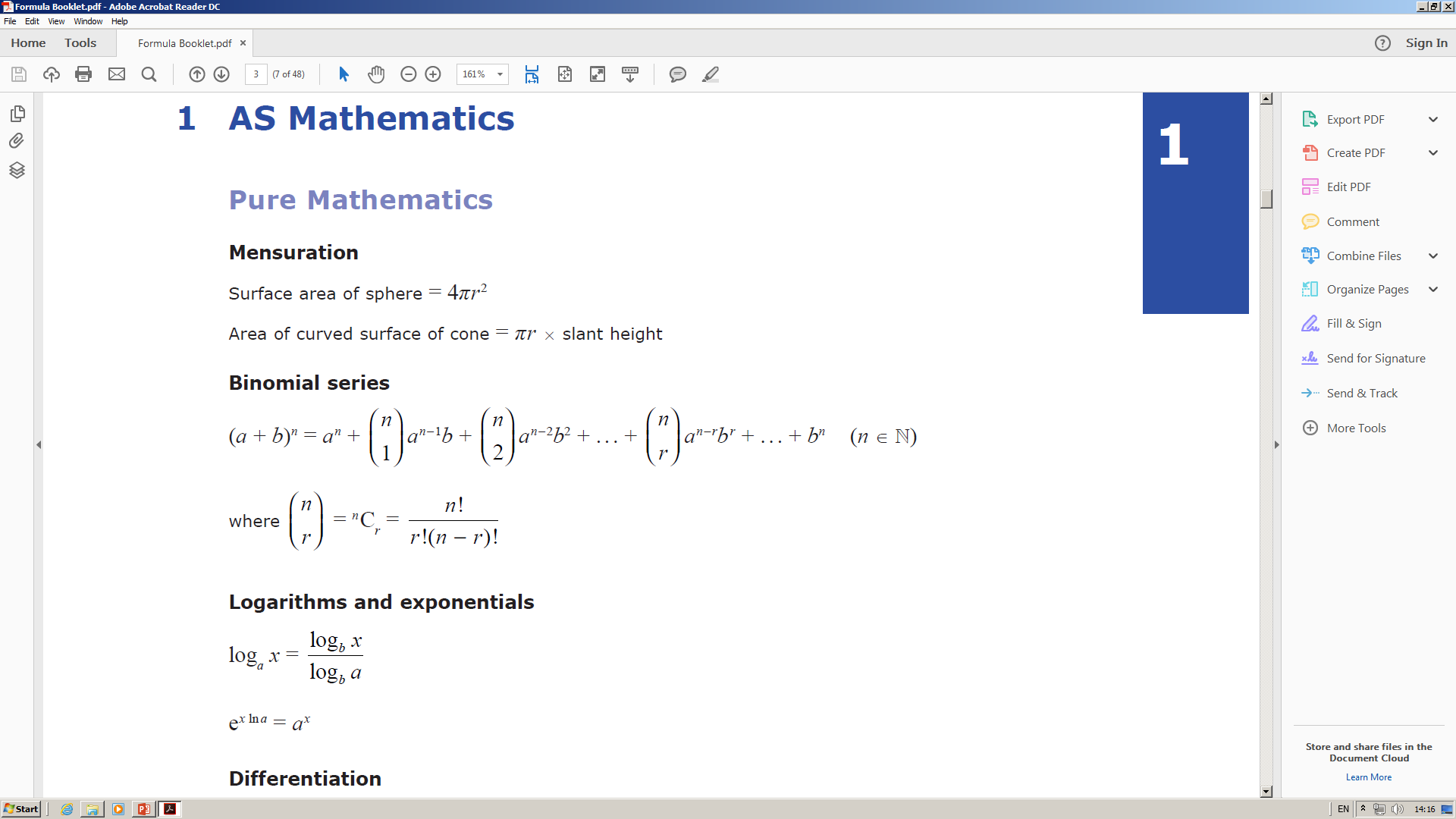 8C
The Binomial Expansion
Write out each term with the correct powers and notation

 Do this before working any terms out…
Work out the coefficient of each term. Be very careful with negative numbers!
8C
The Binomial Expansion
Write out each term with the correct powers and notation – you only need to do 4 terms!

 Do this before working any terms out…
Work out the coefficient of each term. Be careful!
8C
The Binomial Expansion
Write out each term with the correct powers and notation – you only need to do 4 terms!

 Do this before working any terms out…
Work out the coefficient of each term. Be careful!
8C
Teachings for 
Exercise 8D
The Binomial Expansion
The coefficient is just the number!
This term will need to be raised to a power 4
Which means that this one will be raised to a power 6 (4 + 6 = 10)
8D
The Binomial Expansion
8D
The Binomial Expansion
8D
The Binomial Expansion
Write out the parts of the term we need
Simplify / calculate
Divide by 120
Cube root
8D
The Binomial Expansion
Write out the expansion using the rule above
Simplify
8D
The Binomial Expansion
Multiply by -1
Multiply the bracket
Divide by 28
Factorise
8D
Teachings for 
Exercise 8E
The Binomial Expansion
You can use the Binomial Expansion to find approximations for complicated functions.

The key part to understanding this is that if values of x are small, it can be possible to ignore larger powers…
A couple of sections previously, we had this expansion…
Imagine x was 0.2. Let’s look at the value of each term…
The values get progressively smaller – why is this?

 If we are approximating a calculation, we can ignore later terms since they will have less of an effect on it
8E
The Binomial Expansion
8E
The Binomial Expansion
Compare the expansion with what we are being asked…
Therefore…
Rearrange
Multiply by 4
This means that if we substitute x = 0.1 into the expansion, we will get an approximation for 0.97510
If you check 0.97510 on a calculator, you get 0.776329…
 So the answer is correct to 4dp!
8E